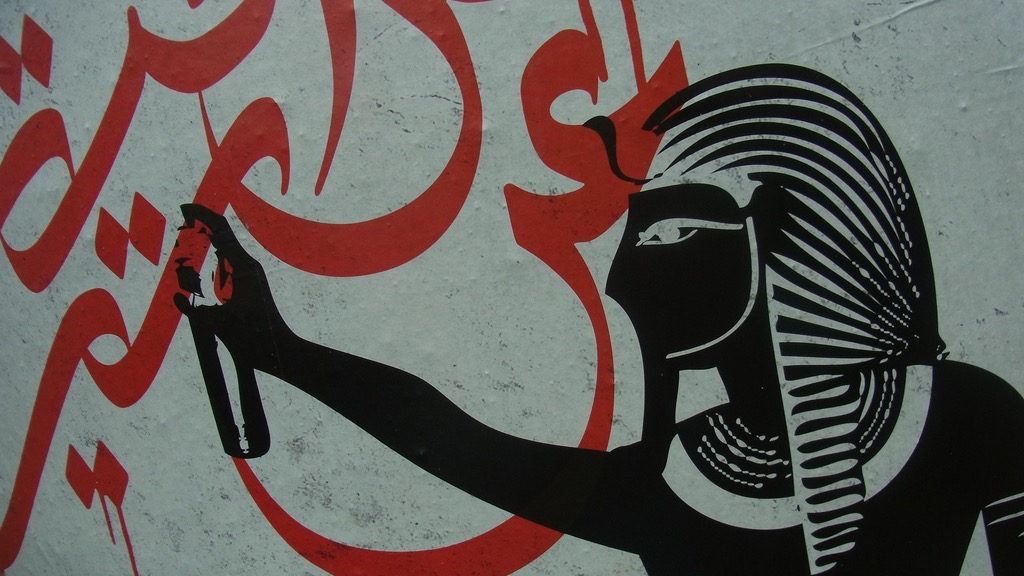 Major Themes in Contemporary Middle East
Dr. Karabekir Akkoyunlu
LECTURE 1: Conceptual & Historical Introduction
Course Convenor
Karabekir “Kara” Akkoyunlu
karabekir.akkoyunlu@uni-graz.at
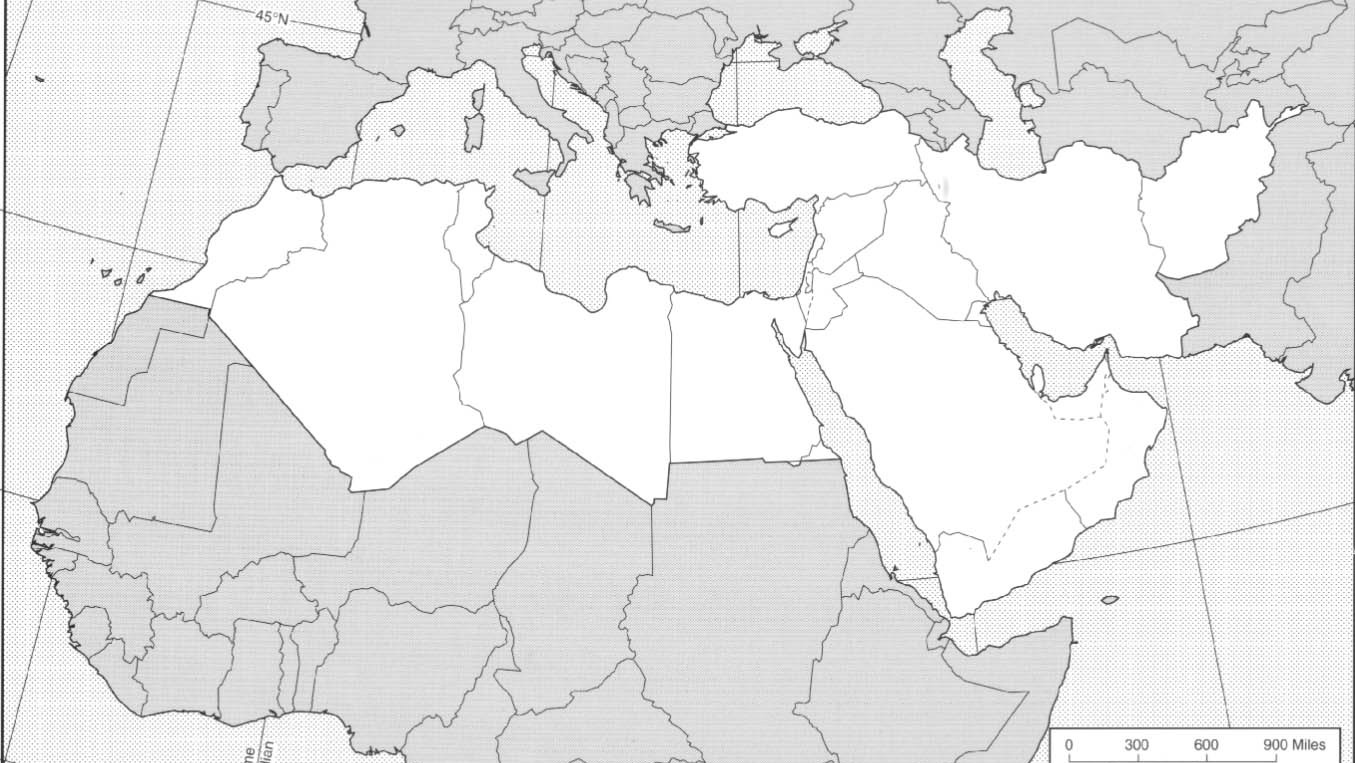 A quick test…
media
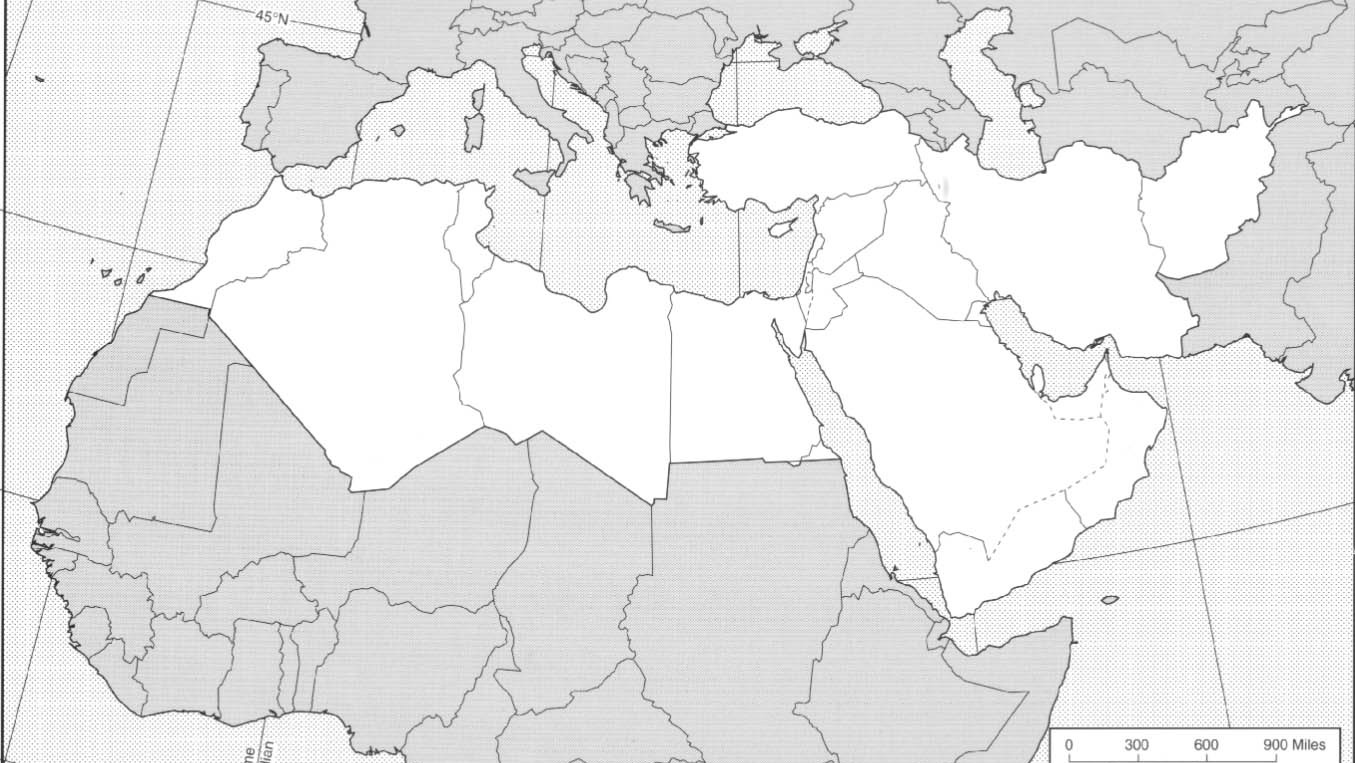 media
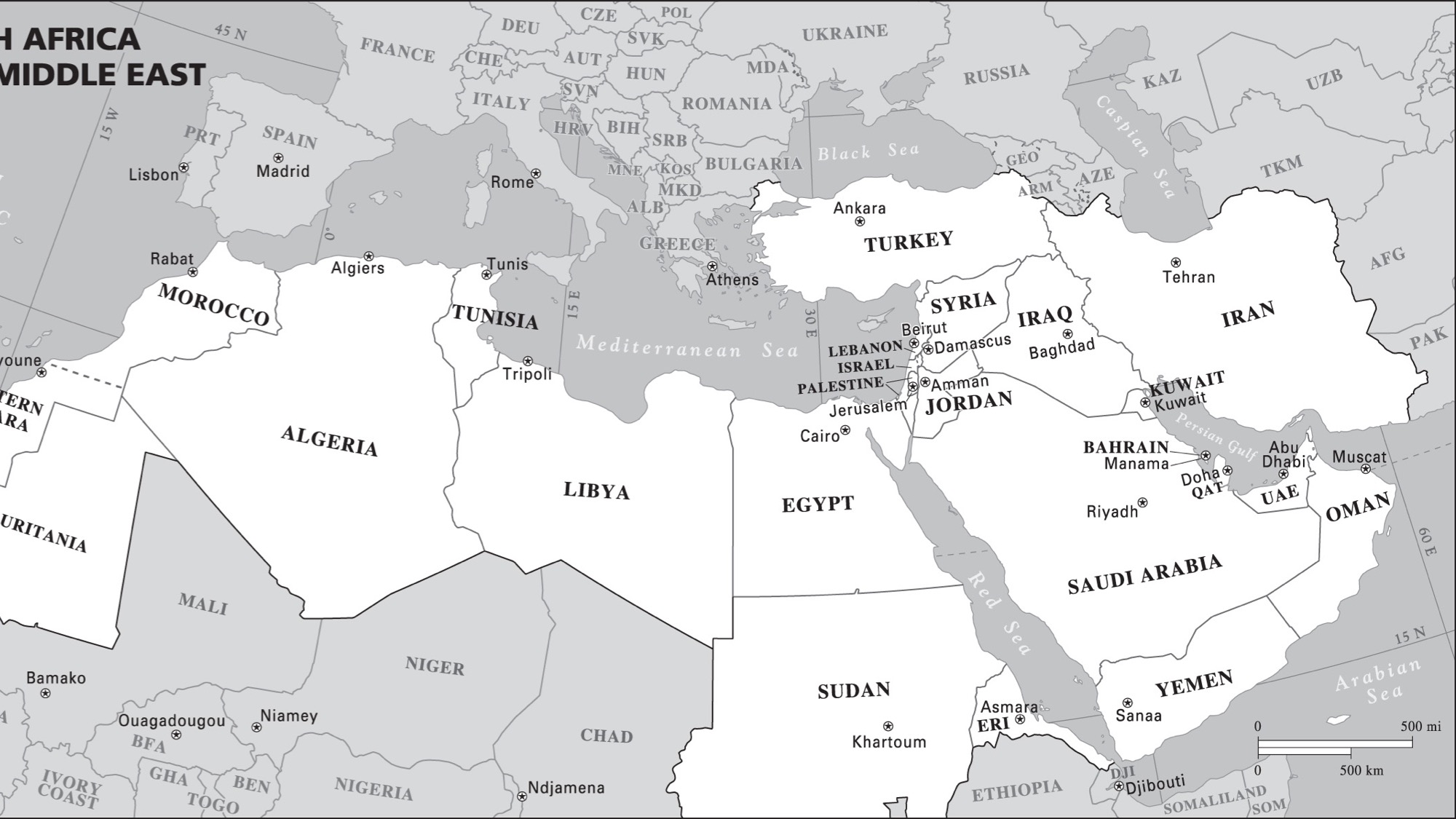 4. Always study with a map!
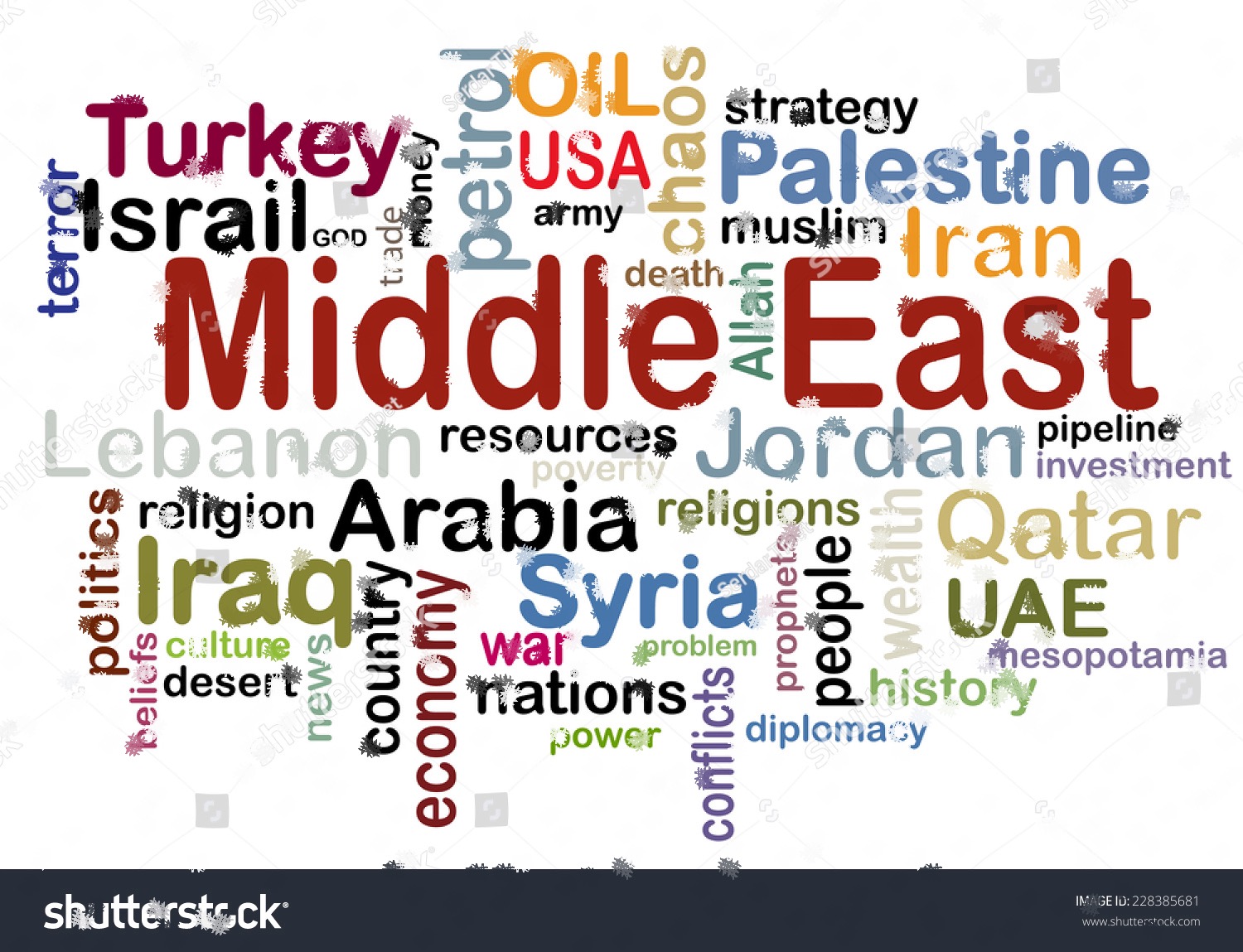 5. Question your biases, keep an open mind, come to learn!
Course objective
Critical understanding of the region’s key socio-political, geopolitical, historical and cultural dynamics and complexities… 
…without resorting to crude generalisations, simplifications and exceptionalism.
Course outline
Week 1. 	Historical Background: Empire, Colonialism and 				Nationalism (28/02)
Week 2. 	Middle East during the Cold War (6/03)
Week 3. 	Political Islam (13/03)
Week 4. 	Geopolitics of Energy (20/03)
Week 5. 	Socio-Economic Transformations: Environment, 				Urbanisation & Migration (27/03)
Week 6. 	The Israeli-Palestinian Conflict (3/04)
Week 7. 	Movie: 5 Broken Cameras		Deadline for Written Response No. 1
Course outline
Week 8. 	Politics of the Persian Gulf (24/04)
Week 9. 	Struggles for Social Justice (II): Women’s & LGBTQ+ 			Struggles (8/05)
Week 10. 	Movie: Persepolis (15/05)		Deadline for Written Response No. 2
Week 11. 	The Kurdish Question (22/05)
Week 12. 	Struggles for Social Justice (I): From the Arab Spring to 			the Arab Winter (29/05)
Week 13. 	Regionalism and External Powers in the 21st c. (5/06)
Final Papers due midnight 19 June
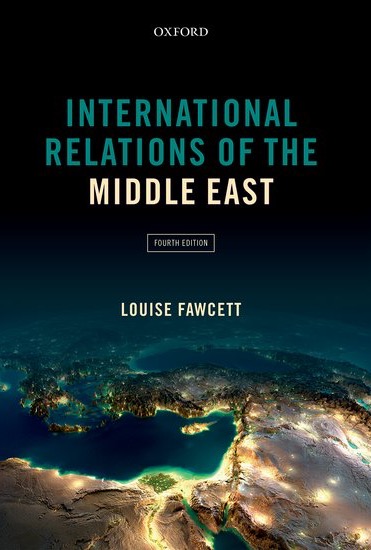 Course Textbook & Sources
Louise Fawcett (ed.) International Relations of the Middle East, Oxford University Press, 2016 
Selected chapters, additional reading, lecture slides and other material will be uploaded to Moodle. 
Recommended websites for updates, analyses and opinions: 
al-monitor.com 
jadaliyya.com  
merip.org 
ottomanhistorypodcast.com 
You are expected to come to class having done the reading and ready to engage in discussion & answer questions.
Assessment
Attendance + Participation: 20%
Reading responses: 20% each
Final Paper: %40
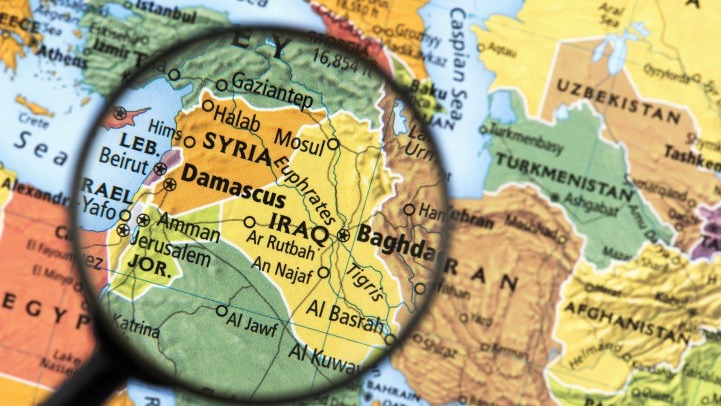 Conceptualising “The Middle East”
“The Middle East”
In Arabic: Mashriq & Maghrab
India & China: West Asia
Soviet Russia: Central East

Geopolitics of the term
British colonial concepts: Near East & Far East
US naval Admiral Alfred T. Mahan (1902)

“East is East, and West is West, and never the twain shall meet” – R.Kipling
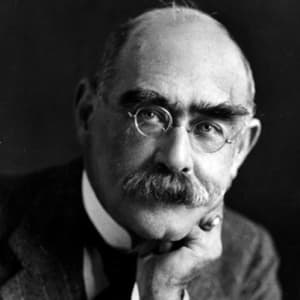 Rudyard Kipling
The White Men’s Burden
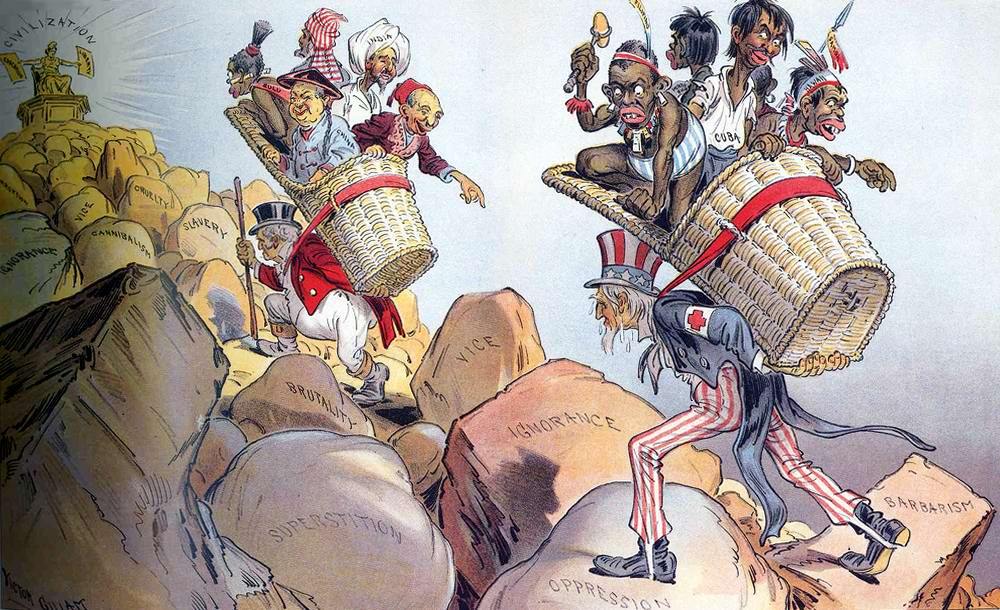 Take up the White Man’s burden
Send forth the best ye breed
Go send your sons to exile
To serve your captives' need

To wait in heavy harness
On fluttered folk and wild
Your new-caught, sullen peoples
Half devil and half child
…
Kipling (1899)
Judge magazine, 1 April 1899
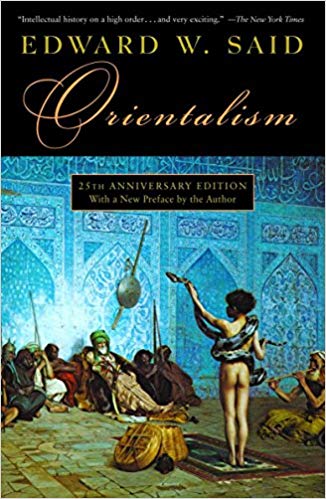 Orientalism
“The Orient and Islam have a kind of extrareal, phenomenologically reduced status that puts them out of reach of everyone except the Western expert. From the beginning of Western speculation about the Orient, the one thing the orient could not do was to represent itself. Evidence of the Orient was credible only after it had passed through and been made firm by the refining fire of the Orientalist’s work.”
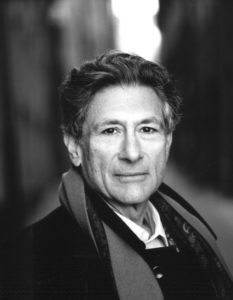 Edward W. Said
https://www.youtube.com/watch?v=4QYrAqrpshw
Orientalism (1978)
Orientalism
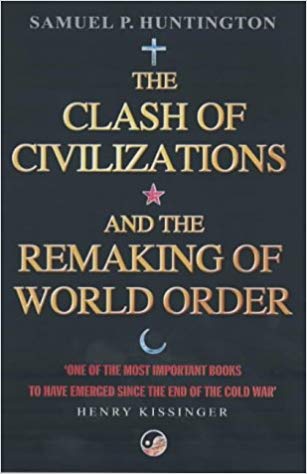 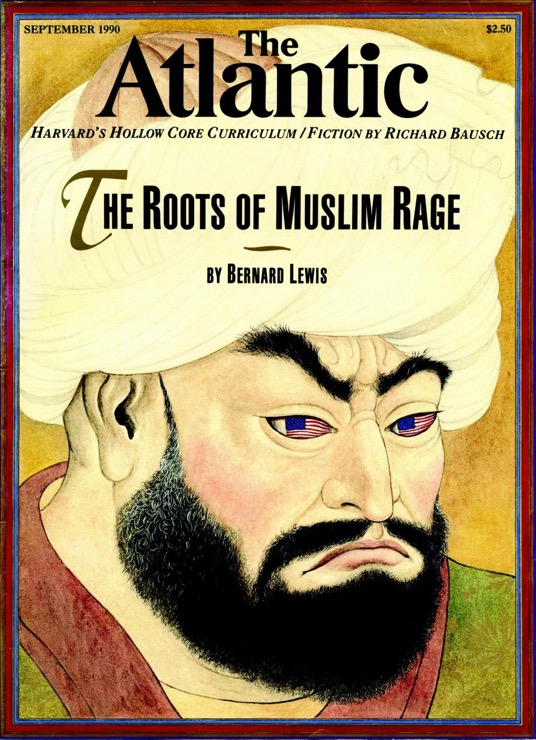 Essentialism: the idea that there are fixed and inherent properties of individuals and social groups. Essence (rather than complex, historically contingent factors) responsible for behaviour.
“…an explosive mixture of rage and hatred… This is no less than a clash of civilizations—the perhaps irrational but surely historic reaction of an ancient rival against our Judeo-Christian heritage, our secular present, and the worldwide expansion of both. It is crucially important that we on our side should not be provoked into an equally historic but also equally irrational reaction against that rival.”
“The fundamental problem for the West is not Islamic fundamentalism. It is Islam, a different civilisation whose people are convinced of the superiority of their culture and are obsessed with the inferiority of their power.”
1990
1996
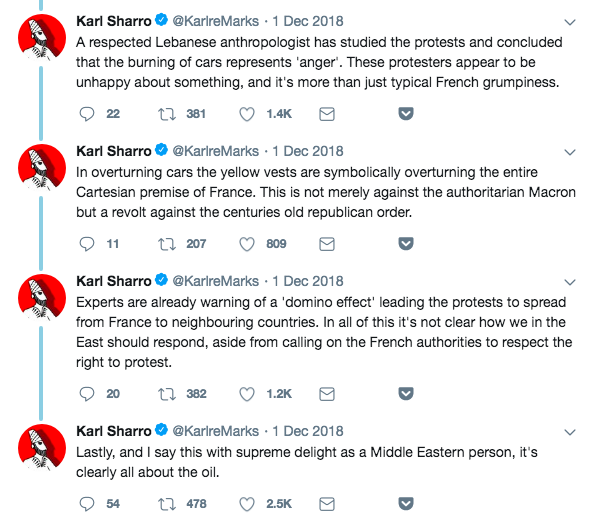 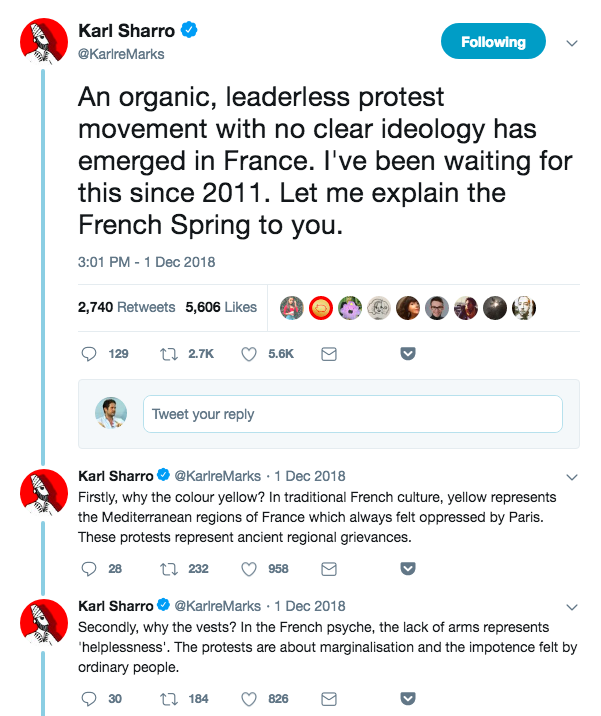 Orientalism
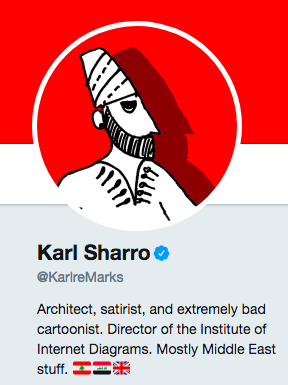 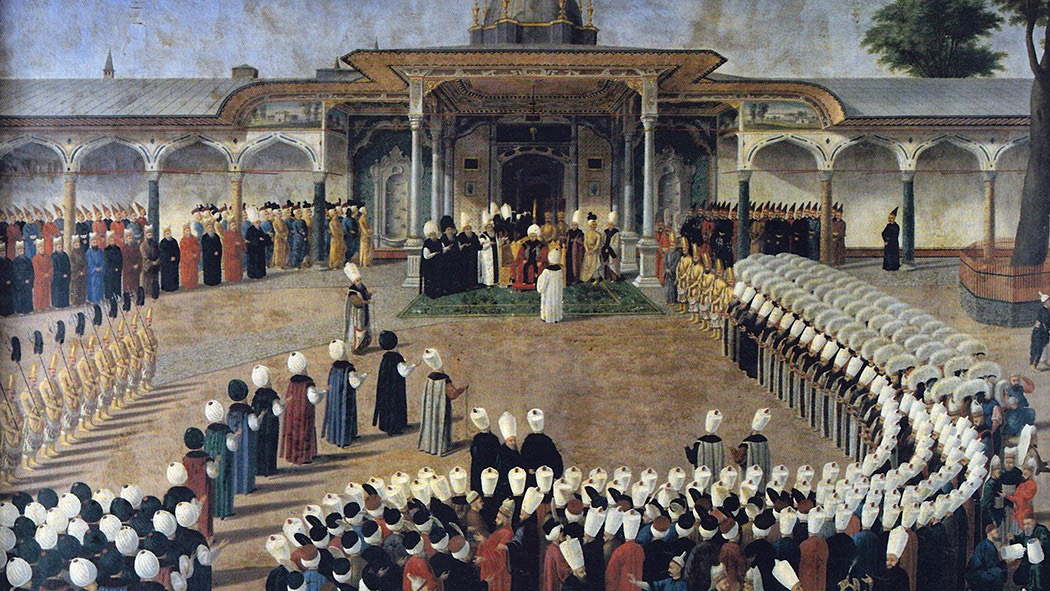 Historical BackgroundFrom Empire to Nation-State
From Empire to Nation-State
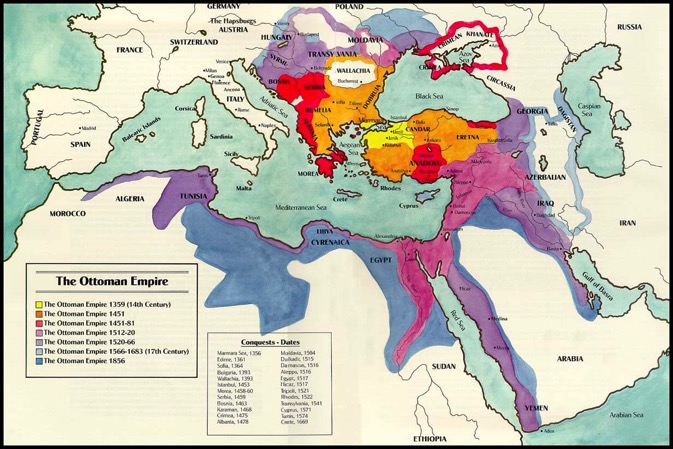 How many sovereign states in the Middle East…?
The Ottoman Empire
What was it?
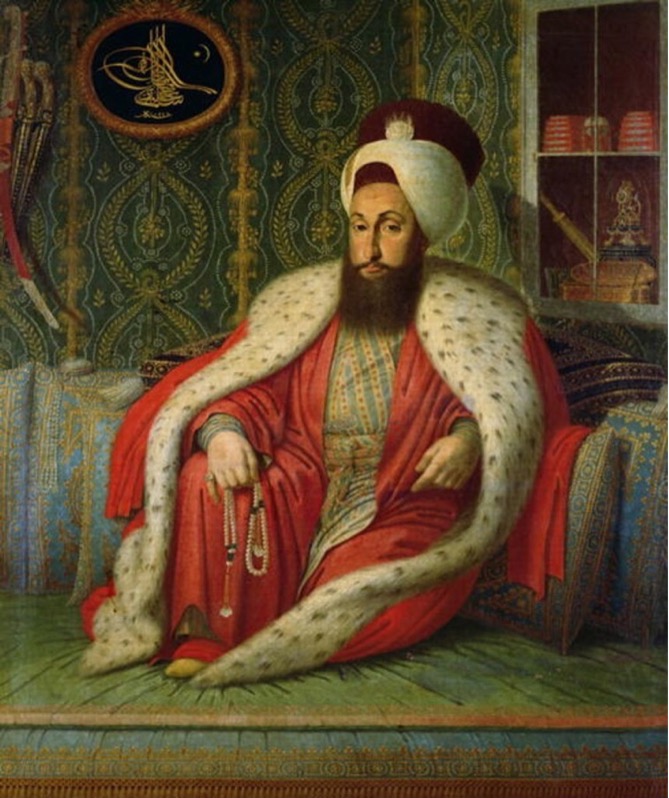 An empire of only Turks and Muslims? No.
A multi-cultural, multi-religious, multi-ethnic, multi-lingual empire.
600 year rule in the Balkans, 400 years in the Middle East & North Africa.
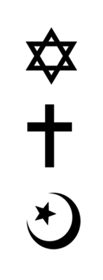 The Ottoman Empire
How did it survive so long?
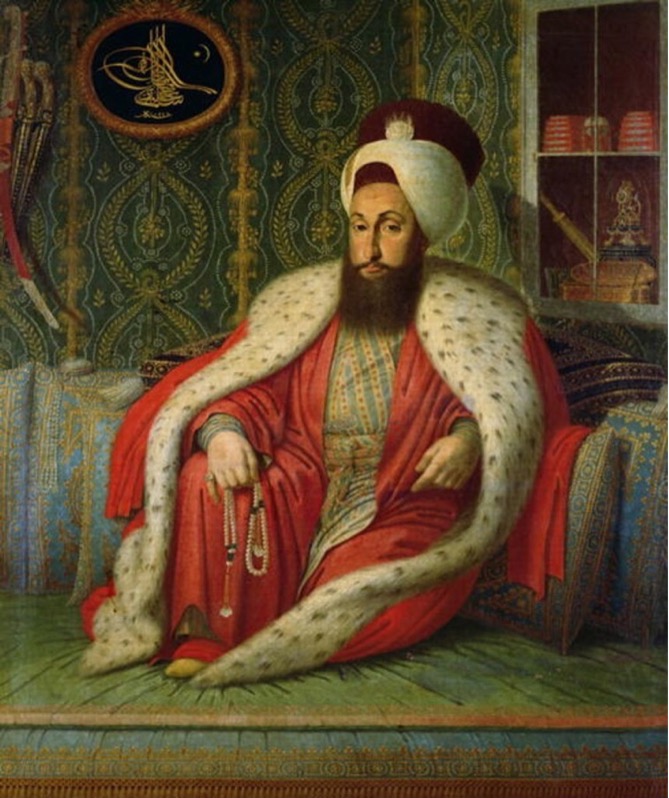 Just brutal force? No.
Effective central military & bureaucracy
Decentralised government
The millet system
each religion a self-governing community under the Sultan
Provision of security and stability in return for loyalty and taxes
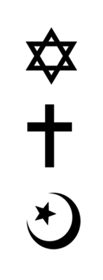 The Ottoman Empire
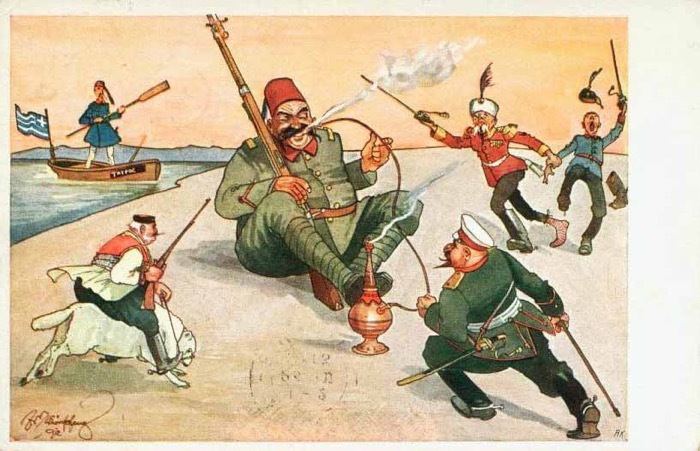 Why did it decline?
“The Sick Man of Europe”
Consistent inflation since 16th c.
Unsuccessful defensive wars (w/ Russia) after 17th c.
Twin Revolutions of Europe in 18th century
By 19th century facing…
Globalisation
Imperialism
Nationalism
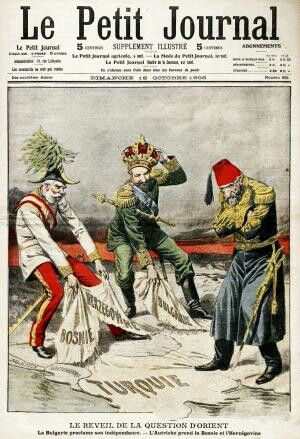 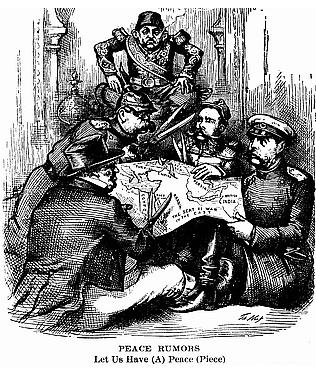 The Ottoman Empire
Ottoman Responses?
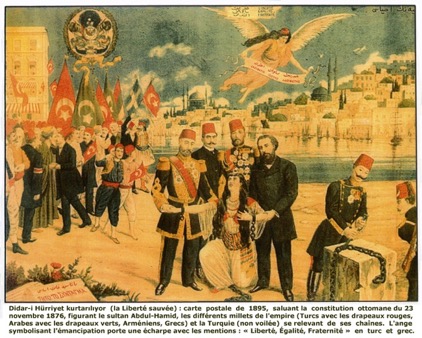 Reforms during 19th c.
“Tanzimat”
Reassert authority of central government vis-à-vis
Imperial powers
Revolting millets
Provincial governors
Formula
Centralisation
Modernisation
Modern identity formation
Happening all over the world
Russia, Japan, Latin America
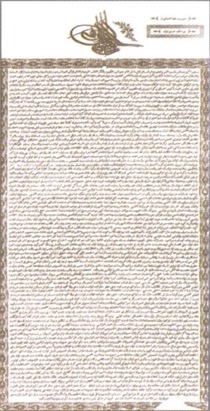 The Imperial Edict of Reorganisation (Islahat) 1856
Constitutional Revolution 1908
World War I
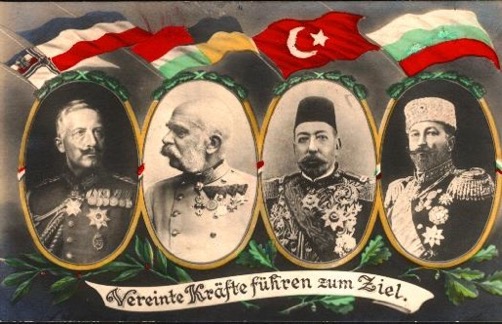 Ottomans join war along Central Powers
Gallipoli (1915)
Armenian Genocide (1916)
Defeat and occupation
Paris Peace Conference
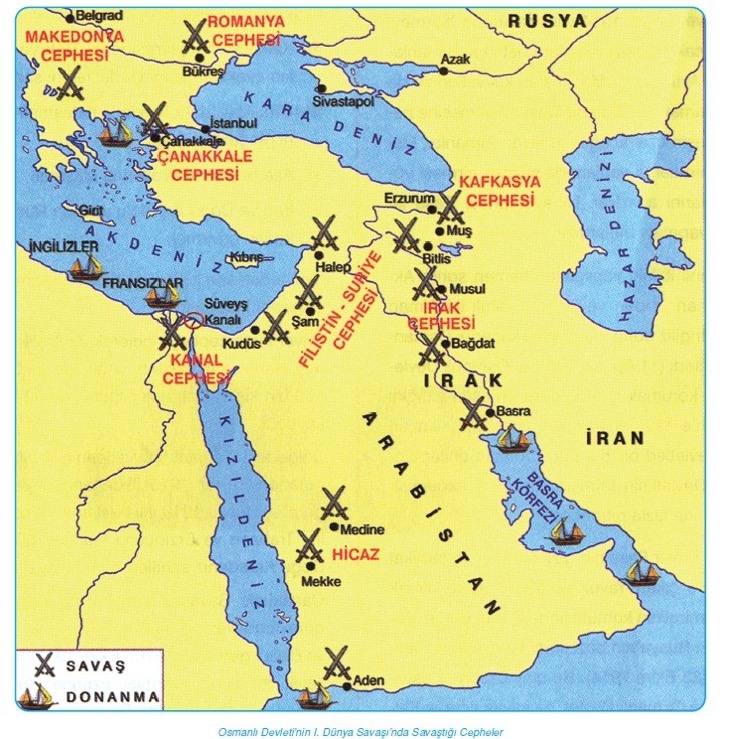 Central Powers in WWI
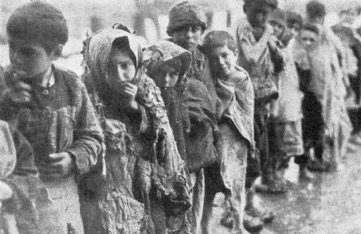 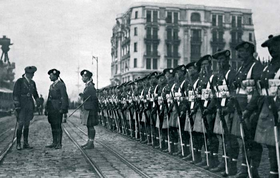 Armenian children
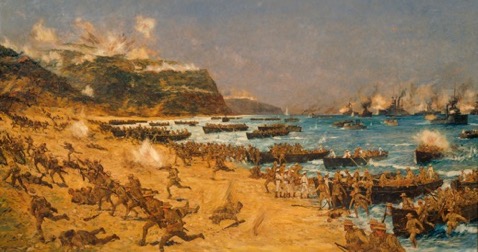 Allied Landing at Gallipoli April 1915
World War I
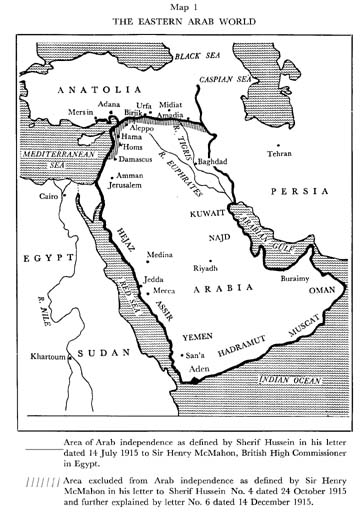 British Wartime Promises
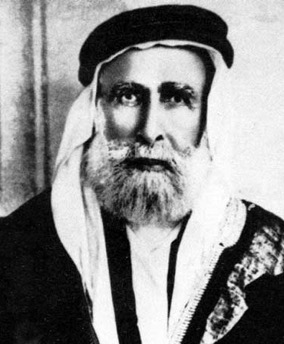 Hussein - McMahon Correspondence 1915 -1916
Between Sharif of Mecca, Hussein bin Ali and Sir Henry McMahon, British High Commissioner in Egypt

British urge the Arabs to revolt against the Ottomans 

In exchange for a promise of an independent Arab state in former Ottoman territories
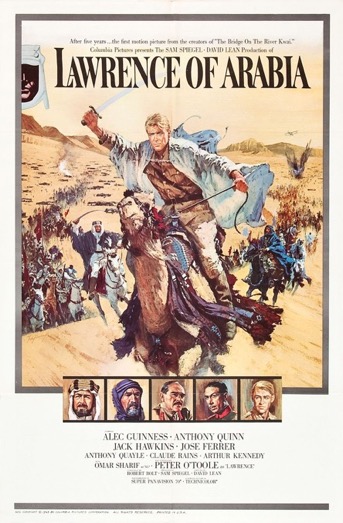 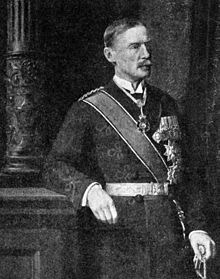 World War I
British Wartime Promises
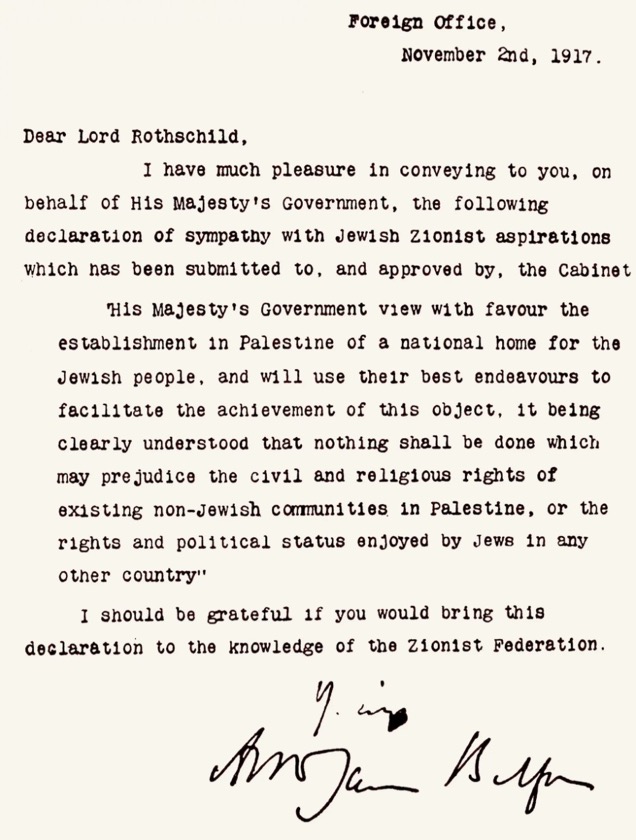 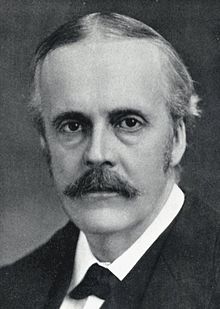 Balfour Declaration 1917
Official British promise of ”the establishment in Palestine of a national home for the Jewish people”.
Recognition of the influence of the Zionist movement in Britain and Europe.
Jewish population a minority in the region at the time. 
But Zionist movement active in advocating a Jewish state in Palestine. 
Overlaps with McMahon’s promise to Sharif of Mecca
Arthur Balfour
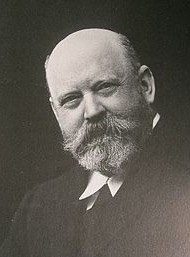 Lord Rothchild
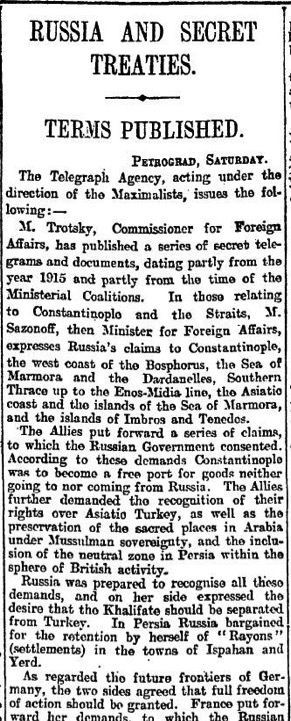 World War I
British Wartime Promises
Sykes-Picot Agreement 1916
Secret agreement between France, Britain & Russia to divide Ottoman Middle East.
Britain gets Jordan, Southern Iraq, Kuwait. 
France gets Syria, Lebanon, North Iraq, Southeast Turkey.
Russia gets Istanbul, the Straits and Armenian provinces
Revealed by Bolsheviks after the revolution.
Arbitrary division of territories.
Source of resentment to this day.
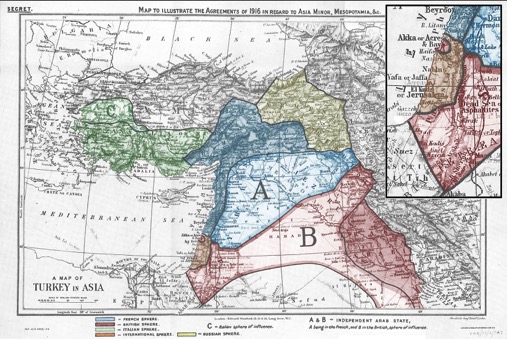 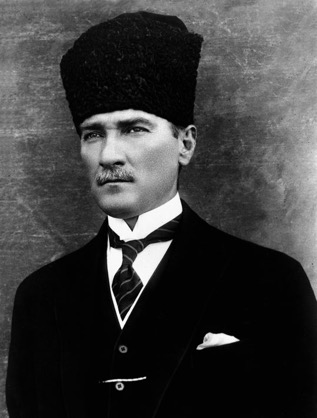 Outcomes of the War
Turkey
Nationalist resistance to occupation partition (1919– 1922)
Led by Mustafa Kemal (later Atatürk)
Victory and recognition of sovereign Turkey with capital in Ankara (1922)
Abolition of the monarchy (1922)
Declaration of republic (1923)
Abolition of the caliphate (1924)
Kemalist Reforms
Secularisation 
Westernisation
Modernisation
Turkification
Mustafa Kemal Atatürk
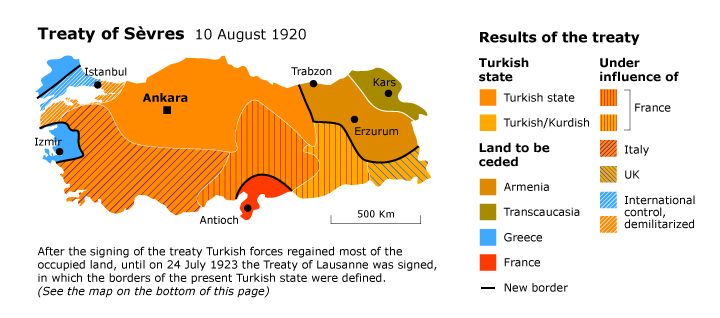 Outcomes of the War
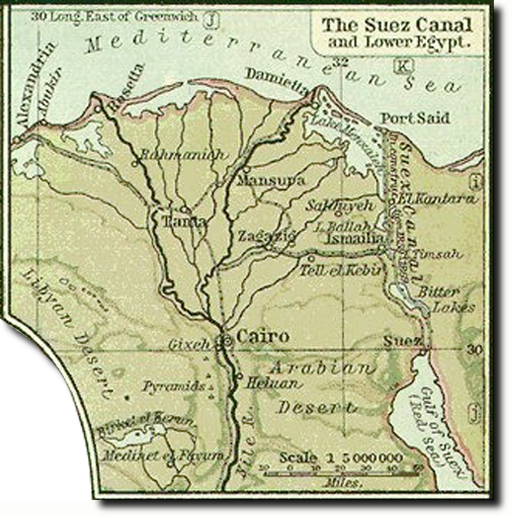 Egypt
1882 - British occupation (nominally under Ottoman rule)
1914 - Declared British protectorate
1918 - Egyptian delegation (wafd) unsuccessfully seeking independence in Versailles
1922 Treaty - establishes nominal independence under restrictive British influence
British play b/w monarchy and the parliament (controlled by Wafd Party)
1952 - Free Officers’ revolution overthrows monarchy
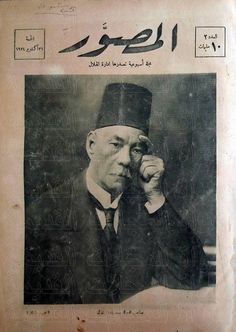 British interests in the Suez Canal
Sa’d Zaghlul
Post-War Middle East
Anglo-French domination
Turkey, Iran and Saudi Arabia only independent states
Contested and arbitrary boundaries
Contested regimes:
Colonial rule vs. Sovereignty
Monarchy vs. Republic
Nation-state vs. Arab nationalism
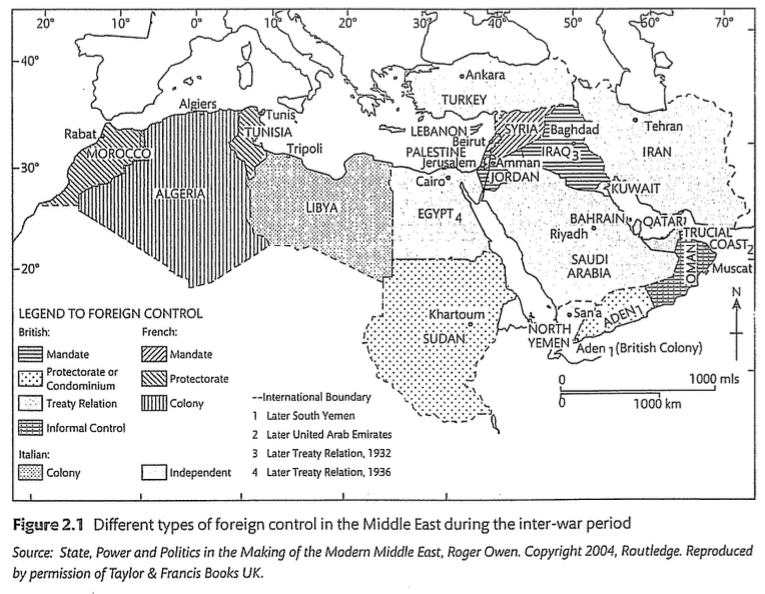 “The Birth of Nations – Middle East”
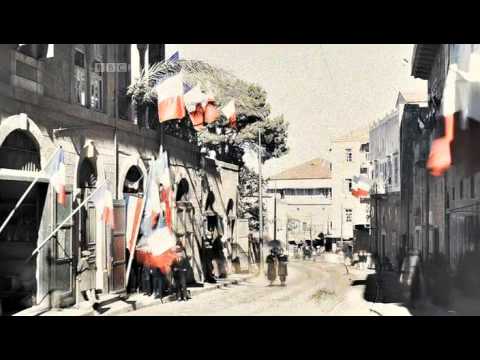 BBC Four Documentary (2011)

Examining Albert Kahn's Archives of the Planet project, in which he sent photographers around the world to document major events.

The making of post-war Lebanon, Palestine and Turkey.
Part 1: https://www.youtube.com/watch?v=9C6c_gUMecE
Part 2: https://www.youtube.com/watch?v=t-wG8u1ojeI 
Part 3: https://www.youtube.com/watch?v=YMUAG7i5T7Y 
Part 4: https://www.youtube.com/watch?v=9ew7-hgRneQ
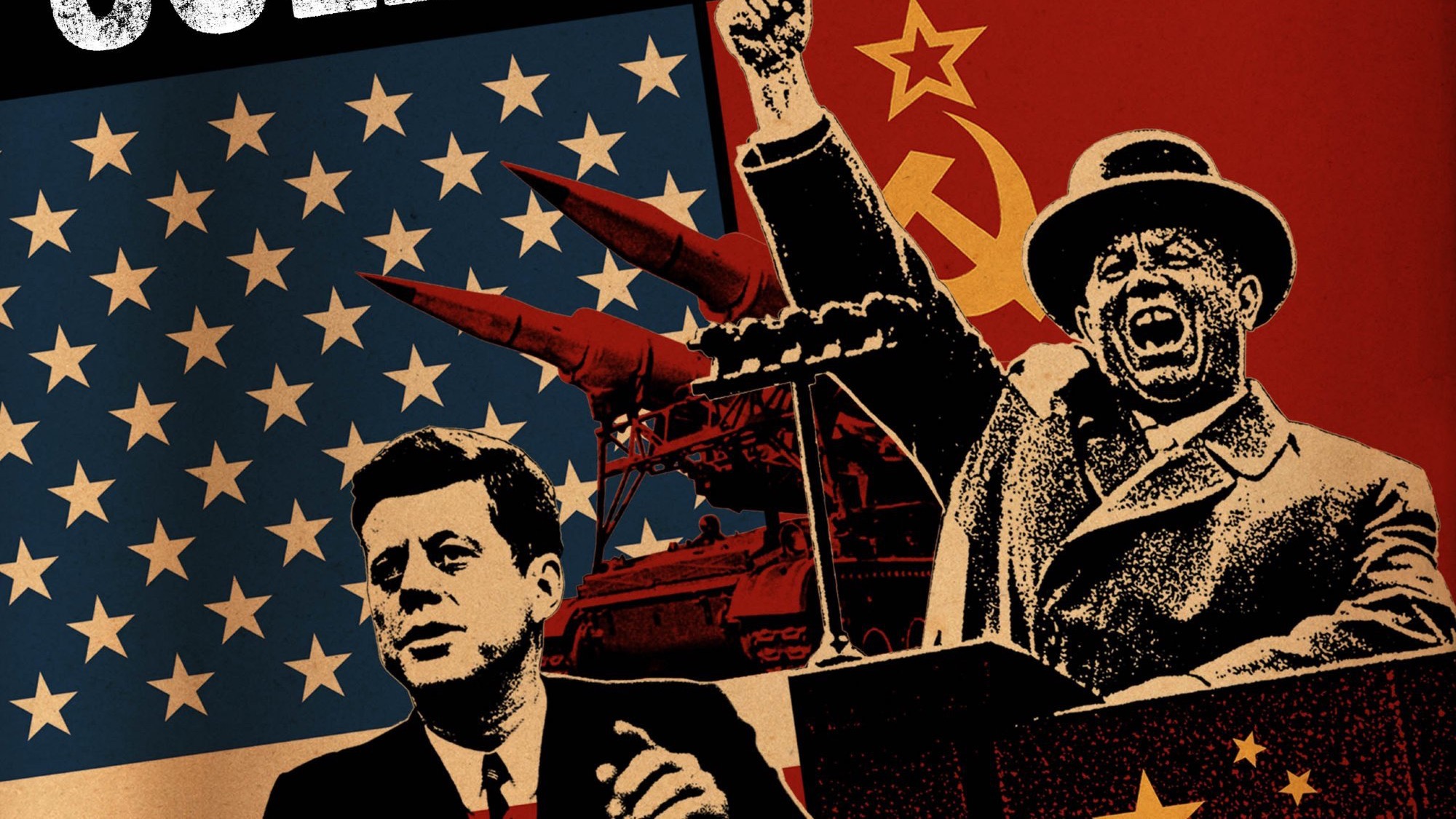 Week 2. 
Middle East during the Cold War (6 March)